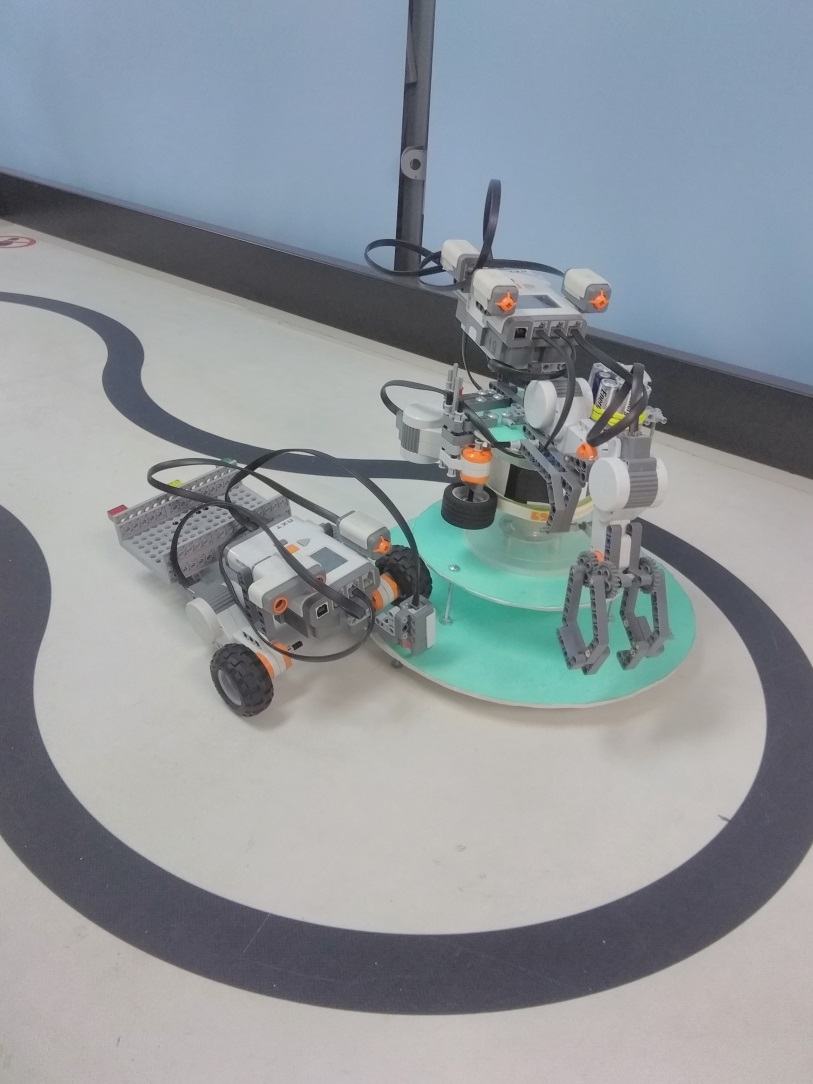 Манипулятор
Зверев семён
Назначение.
На железнодорожной станции перегружает грузы и\или багаж со склада на транспорт.
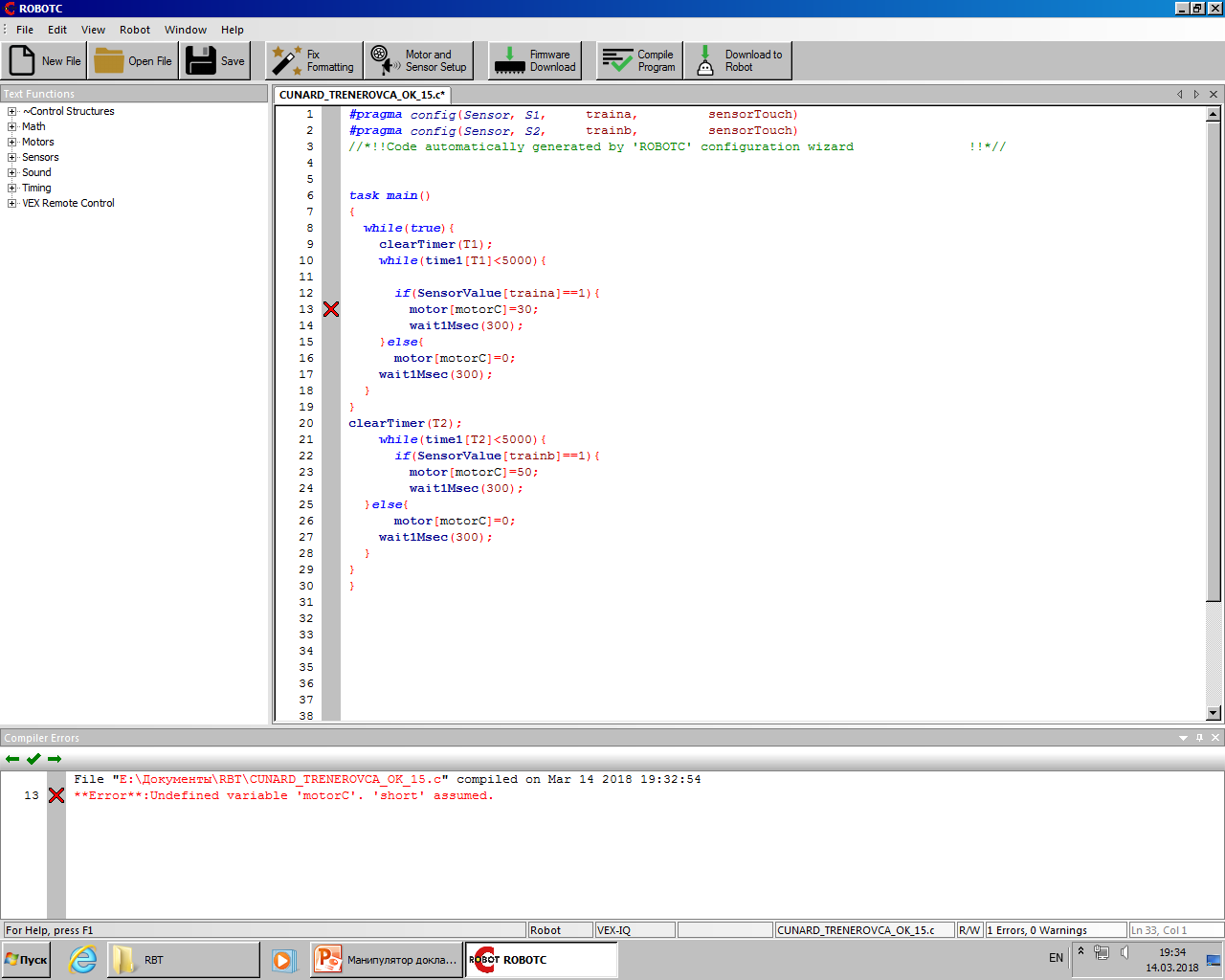 Технические характеристики
Может свободно передвигаться на 360 градусов.
Имеет три датчика касания.
3 мотора
1 NXT
Фрикционная передача
Мои роботы
В проэкте учавствует 2 робота,это сам манипулятор и телега которая ездет по линии и перевозит грузы.
Конец
Спасибки за 
                    внимание!